CEC seminar 20.03.17
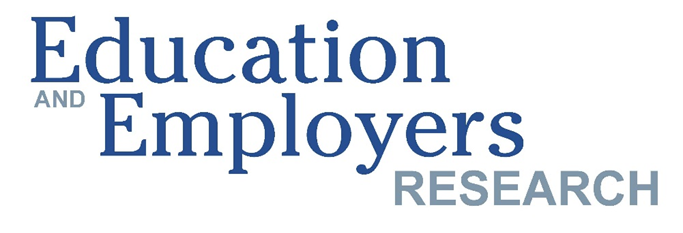 Anthony Mann
Director of Policy and Research
Education and Employers 

Anthony.Mann@educationandemployers.org  

Research library: www.educationandemployers.org/research-main
Research twitter: @Edu_EResearch
Free research library…
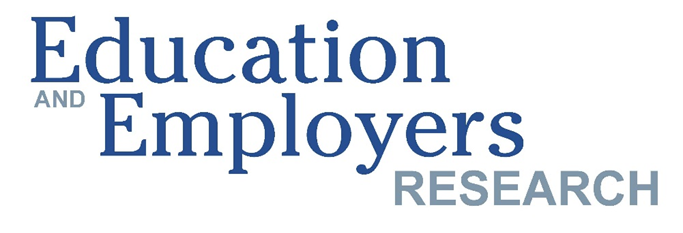 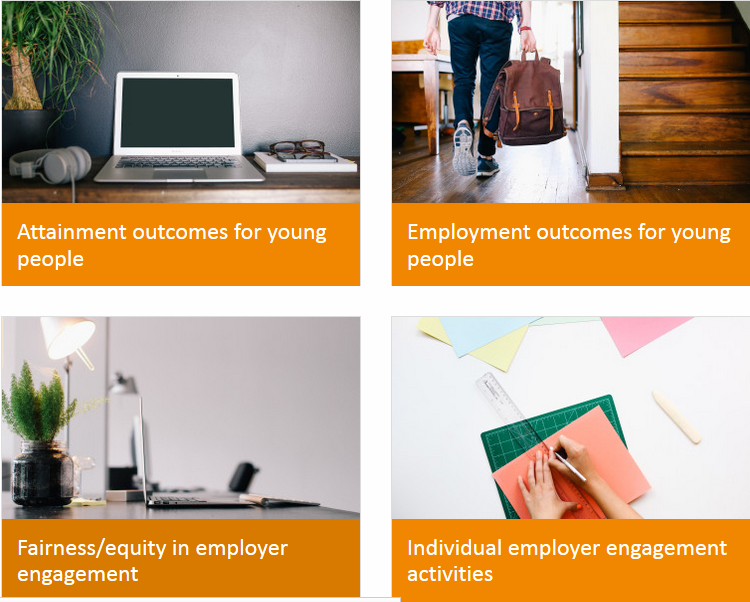 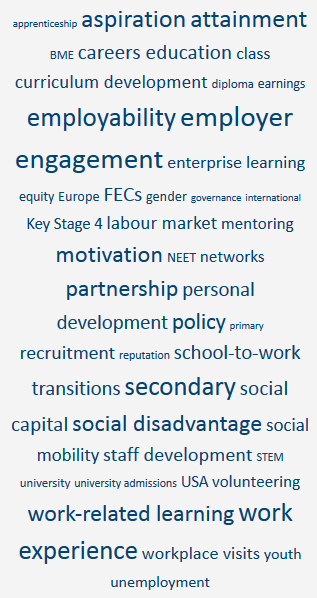 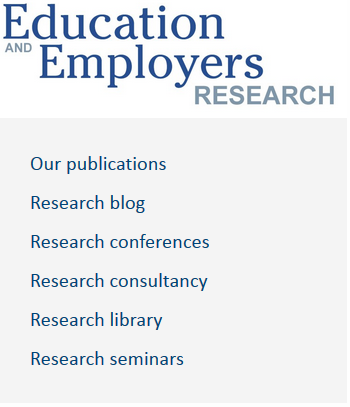 www.educationandemployers.org/research-main
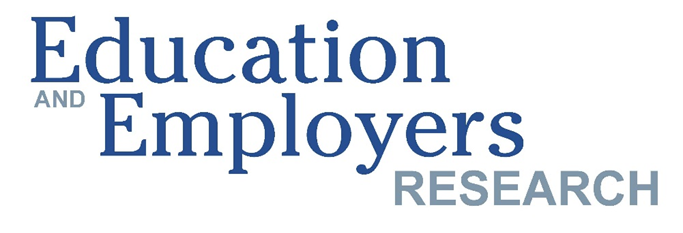 A presentation in three parts
Subject: employer engagement in education

Contemporary transitions: young Britons reflect on life after secondary school and college
Schools and the twenty-first century labour market: perspectives on structural change
Implications for practice
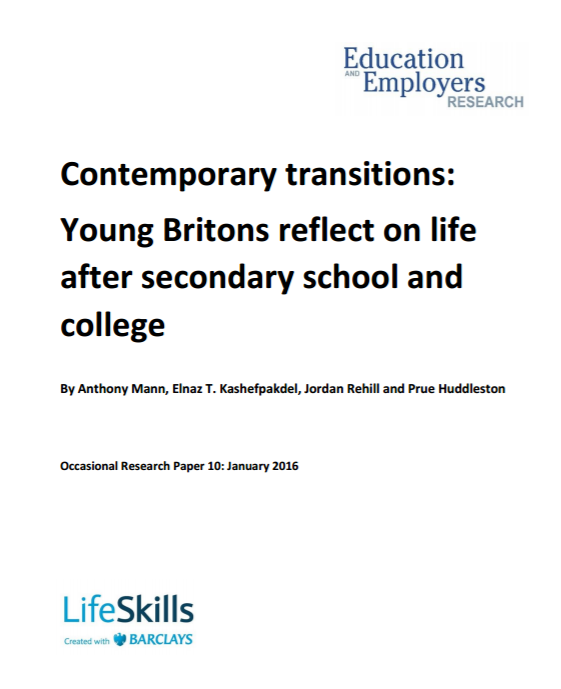 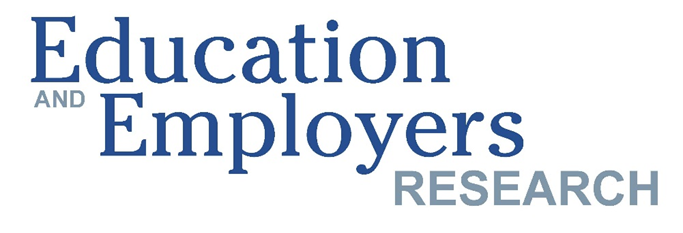 One
@Edu_EResearch
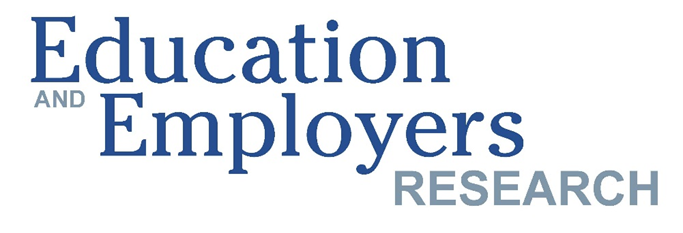 In the past…
Mann, A.& Percy, C. “Employer engagement in British secondary education: wage earning outcomes experienced by young adults.” Journal of Education and Work 27:5, 496-523 

Percy, C. & A. Mann. 2014. “School-mediated employer engagement and labour market outcomes for young adults: wage premia, NEET outcomes and career confidence.” In Mann. A. et al. Understanding Employer Engagement in Education: Theories and Evidence. London: Routledge
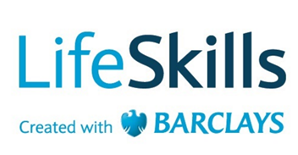 New study
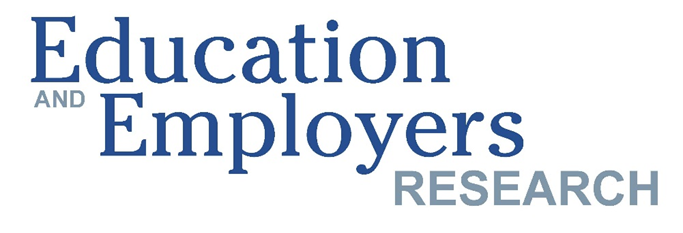 Survey of 1,744 young people aged 19-24 in 2016 by Yougov 
Twice the size compared to 2011 survey 
Socially, geographically and demographically evenly distributed 
Frequency tables and descriptive, cross-tabulations and regressions using SPSS 
Control variables: school type, parental education, free school meal, gender, ethnicity, region, education level, age
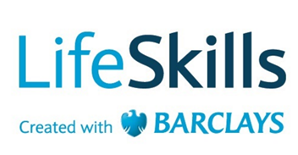 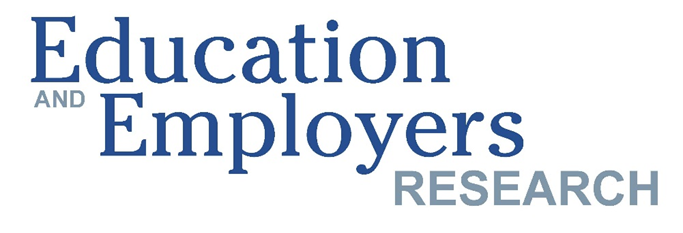 Content of the report
Young adults’ recollection of school and college action to prepare them for the working world

Young adults’ perceptions of how well their schools and colleges prepared them for working life

Young adults’ perceptions on how schools and colleges could have better prepared them for the working world

What schools and colleges did to help young adults succeed in the adult working world
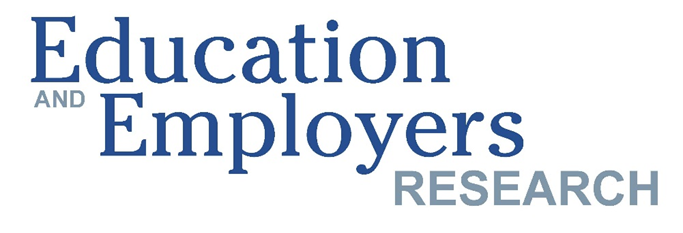 Young adults’ recollection of school and college action to prepare them for the working world
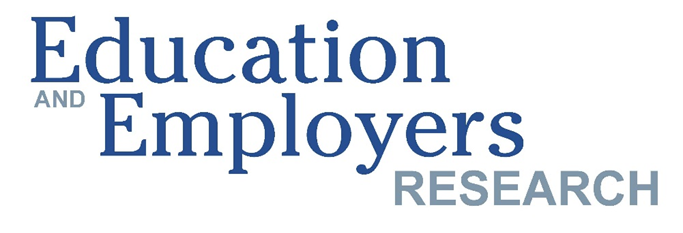 Distribution of employer engagement activities
Between the ages of 14 and 19, did your school or college ever arrange for you to take part in any activities which involved employers/local business people? E.g. work experience, mentoring, enterprise competitions, careers advice, CV or interview workshops, workplace visits. If so, on how many different occasions (more or less) did it happen?”
Participation in selected teenage engagements with employers
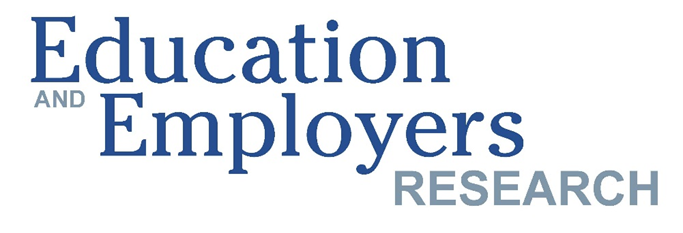 Distribution of employer engagement activities
Volume by Indicators of social disadvantage: Free school meal and parental education
Volume of activities by school type, 14-16
Young adults’ recollection of school and college action to prepare them for the working world
Key findings: 

Young adults attending selective and/or fee-paying institutions routinely recall greater levels of school-mediated employer engagement in terms of specific activities


Young adults in 2016 recall 1.6 school-mediated engagements with employers: 22% greater employer engagement than in 2011


Disadvantage is associated with lower levels of engagement: former recipients of Free School Meals and children of parents without experience of higher education recall lower levels of engagement
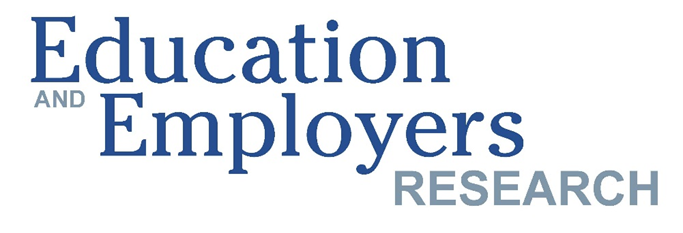 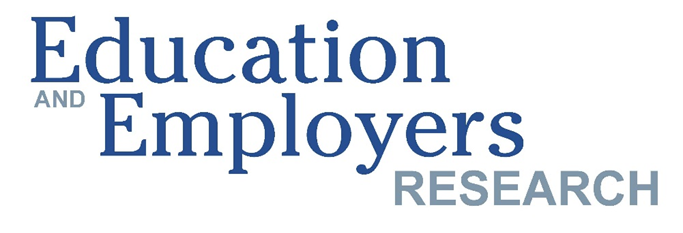 Young adults’ perceptions of how well their schools and colleges prepared them for working life
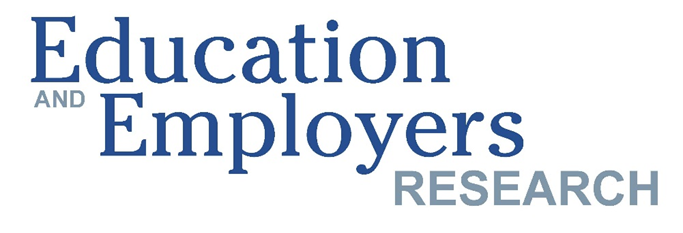 a) Most young people educated in the state sector think that their schools prepared them poorly for adult working life; b) Young adults who experienced greater volume of school-mediated employer engagement feel better prepared for the adult working world
a) Most employer engagement wasn’t helpful in making decisions at age 16 unless teenagers recalled 4+ activitiesb) Most employer engagement wasn’t helpful in applying for university unless teenagers recalled 4+ activitiesc)Most employer engagement wasn’t helpful in applying for a full-time job, but participation in 3+ activities made a big difference
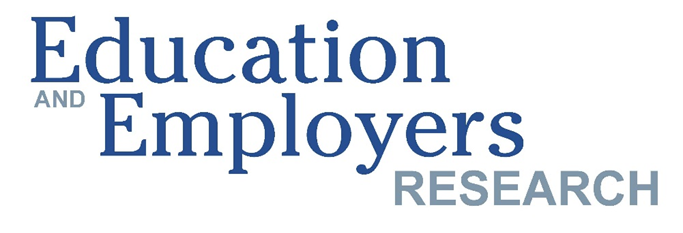 If you found the activities helpful, tell us the reason…
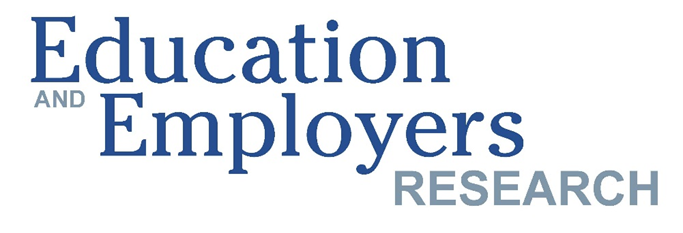 Young adults’ perceptions of how well their schools and colleges prepared them for working life
Key findings: 

Most young people educated in the state sector think that their schools prepared them poorly for adult working life 


Young adults who experienced greater volume of school-mediated employer engagement feel better prepared for the adult working world


Most employer engagement was not helpful ( making decisions at age 16, applying for university, applying for jobs) unless teenagers recalled 3-4+ activities
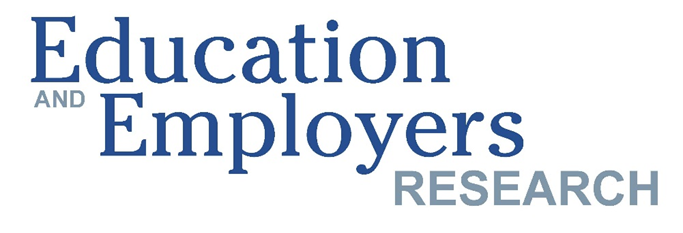 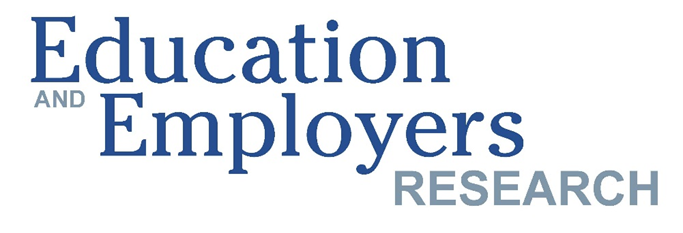 Young adults’ perceptions on how schools and colleges could have better prepared them for the working world
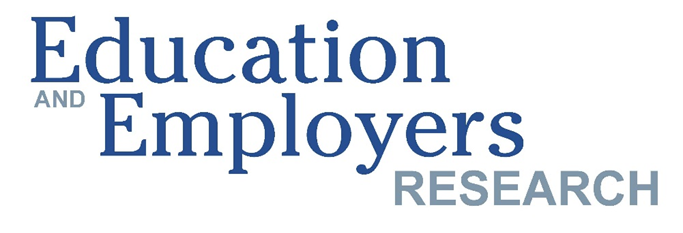 Young adults’ perceptions on how schools and colleges could have better prepared them for the working world
Key finding: 


Young adults would have welcomed greater preparation for the working world from their schools and colleges – with greatest demand from young women and adults from disadvantaged backgrounds and greatest demand for practical information and job-finding skills
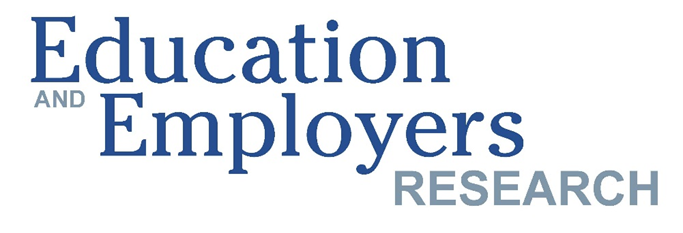 What schools and colleges did to help young adults succeed in the 
adult working world
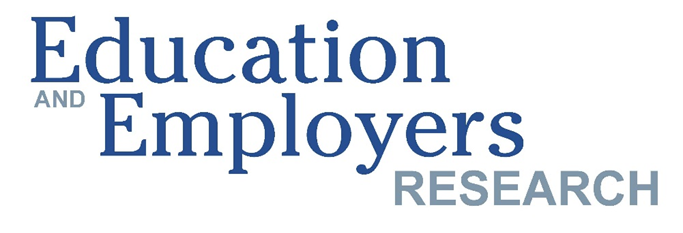 Higher volumes of school-mediated employer engagement are associated with reduced incidence of NEET
Control variables
Age
Highest qualification (L1-L5)
Ethnicity (white vs non-white)
Region of UK
School type 14-16
School type 16-19
Gender
Parental education 
Free School Meal
  1,536 individuals
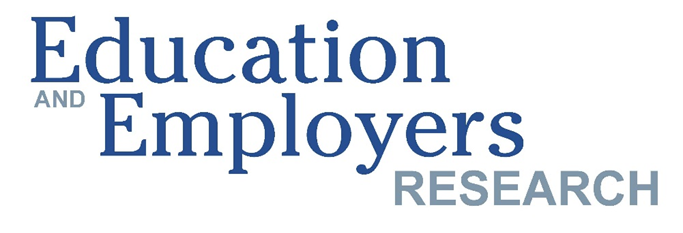 Undertaking individual employer engagement activities is associated with reduced incidence of being NEET
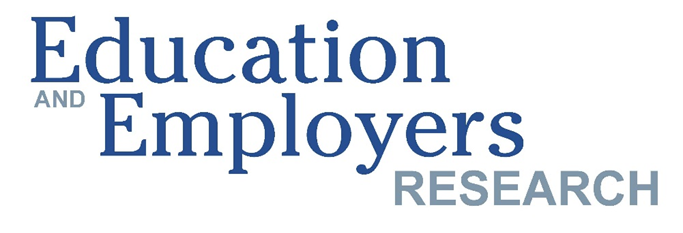 Young adults experienced wage premiums linked to individual activities where they felt their school(s) had prepared them well for adult life
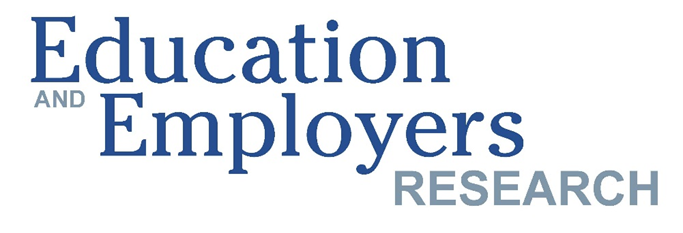 What schools and colleges did to help young adults succeed in the adult working world
Key findings: 

Higher volumes of school-mediated employer engagement are associated with reduced incidence of NEET 

Undertaking individual employer engagement activities is associated with reduced incidence of being NEET 

Pre-16 participation in Job shadowing is associated with an adult wage premium of 11% 

Young adults who found their school-mediated employer engagement activities ‘helpful in getting a job’, earned up to 16.4% more than peers who did not take part in any activities

Young adults experienced wage premiums linked to individual activities when undertaken within school(s) which they felt had prepared them well for adult life 

Wage premiums of up to £3,500 can be identified linked to teenage participation in school-mediated employer engagement activities
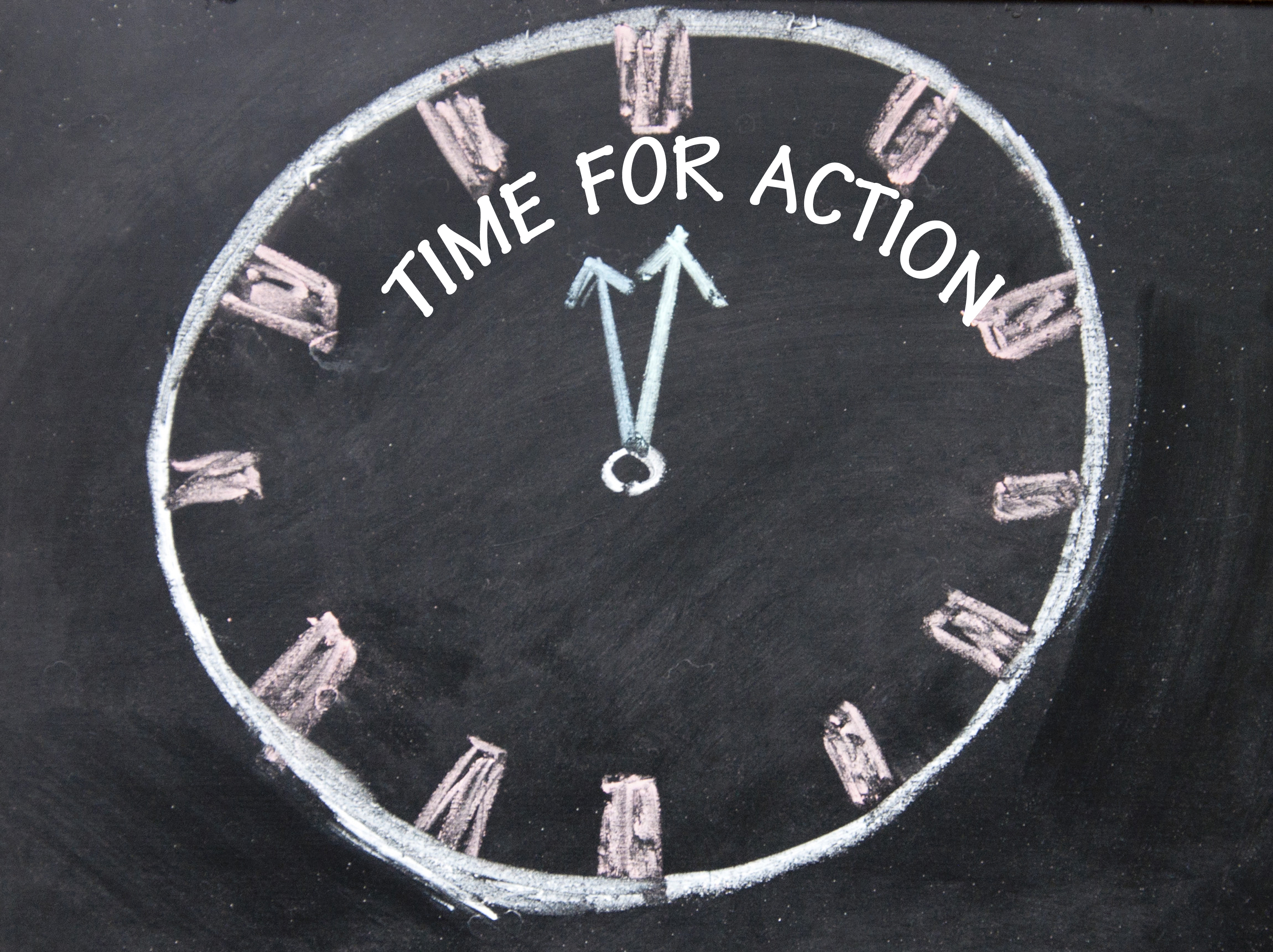 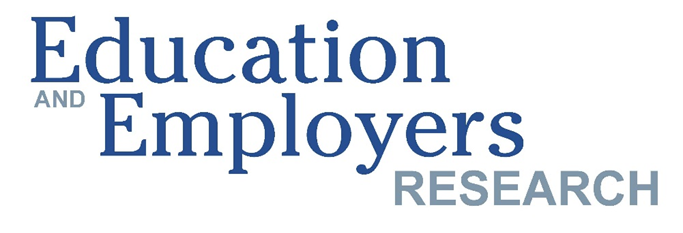 Implications for policy and practice
Quantity matters: greater volume of school-mediated employer engagement is associated with better economic outcomes

Quality matters:  more highly regarded employer engagement is associated with better economic outcomes

Equity matters: access to school-mediated employer engagement is not fairly distributed
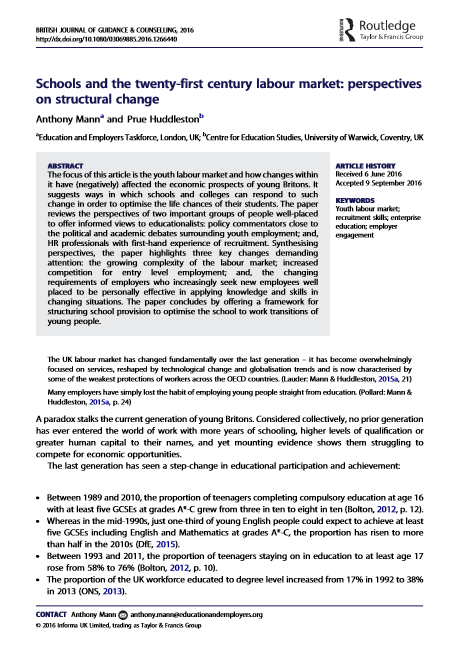 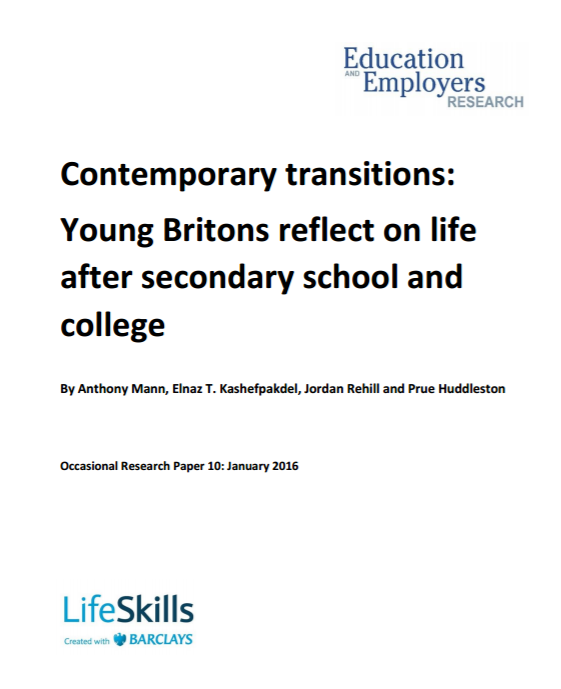 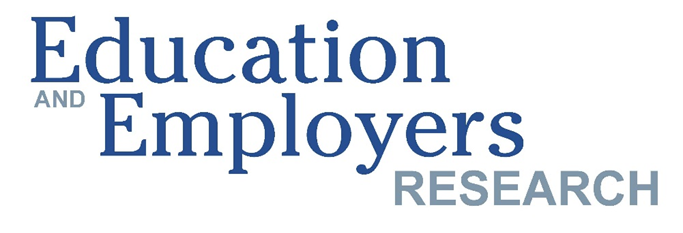 Two
@Edu_EResearch
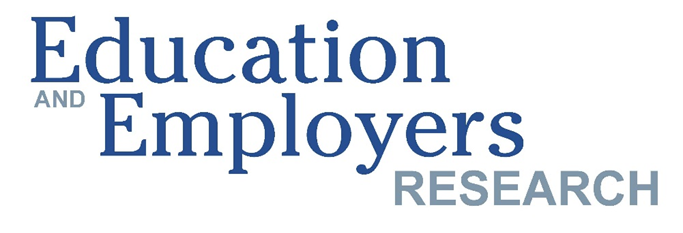 Schools and the twenty-first century labour market
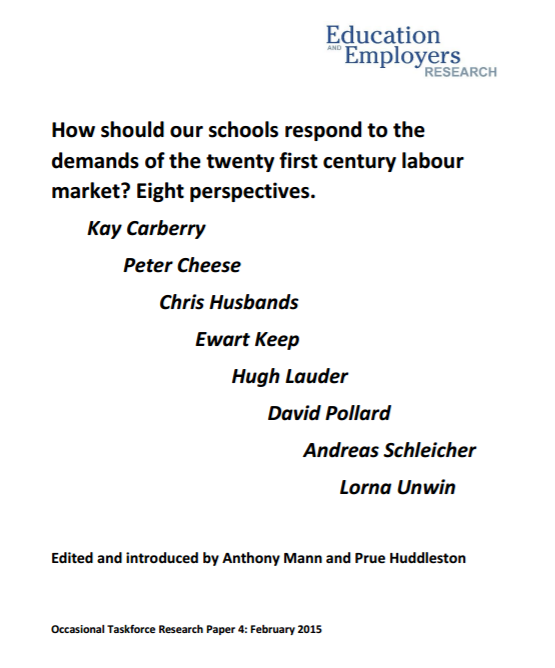 Anthony Mann and Prue Huddleston (2016) “Schools and the twenty-first century labour market: perspectives on structural change”  British Journal of Guidance and Counselling
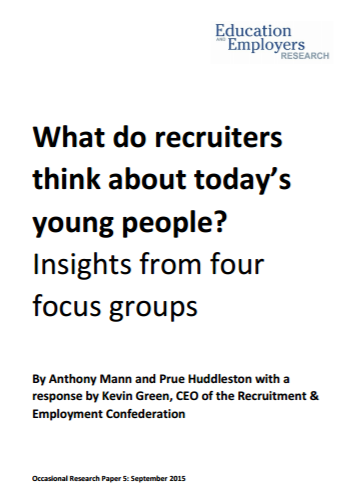 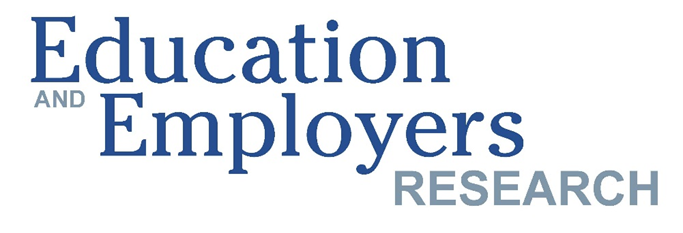 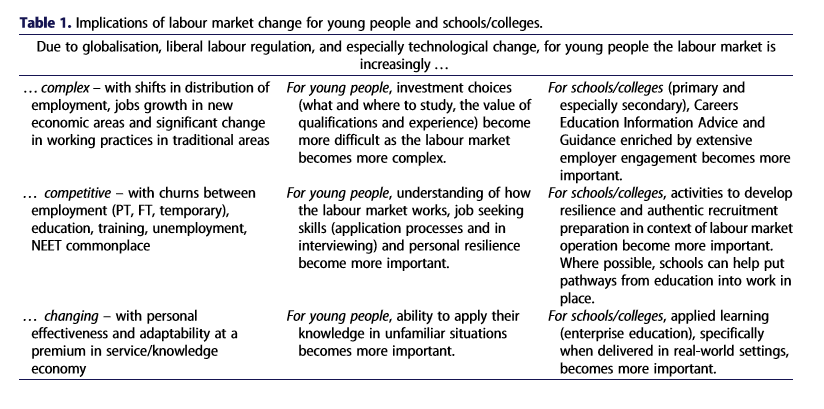 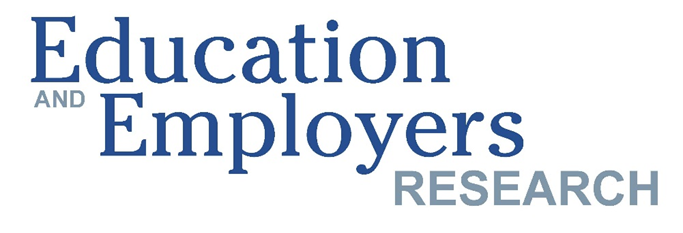 Three
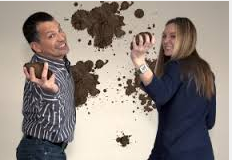 @Edu_EResearch
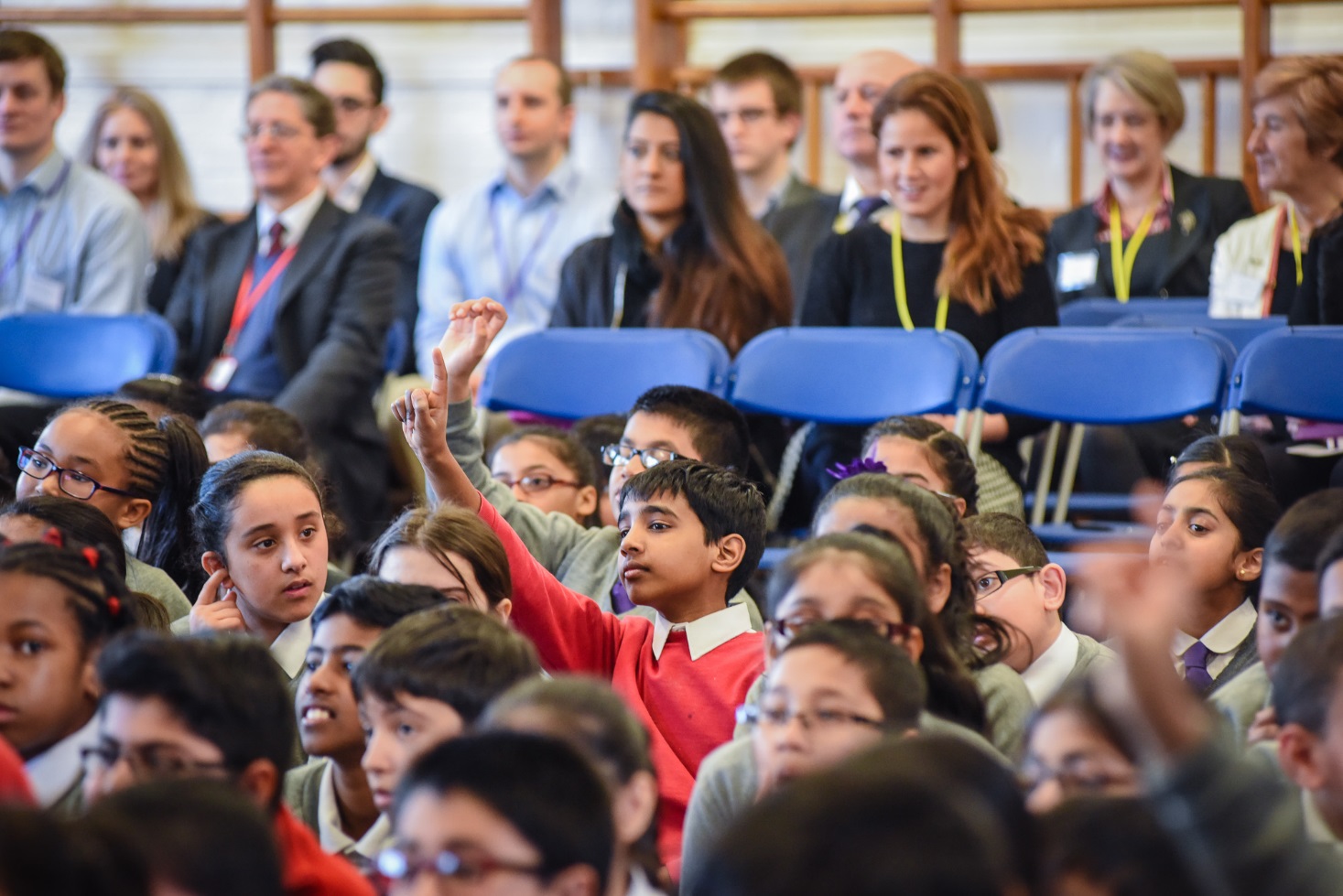 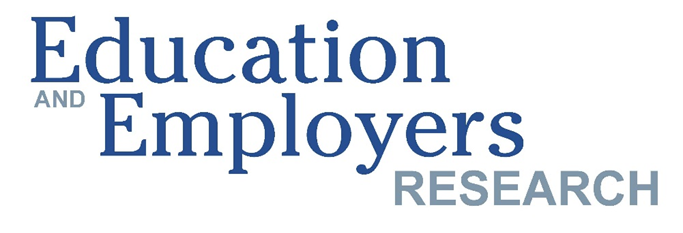 So please…
Do a lot – throw mud with wild abandon
Be authentic – keep it real
Do different things focused around:
Enhancing young people’s understanding of jobs and careers
Provding young people with knowledge and skills demanded by the contemporary labour market
Providing young people with knowledge and skills demanded for successful school to work transitions
Enriching education and underpinning pupil attainment.
Start young – from primary onwards
Be coercive at times – they don’t know what they don’t know
Be professional – high quality, impartial careers provision
And … ask the kids what they think about their experiences!
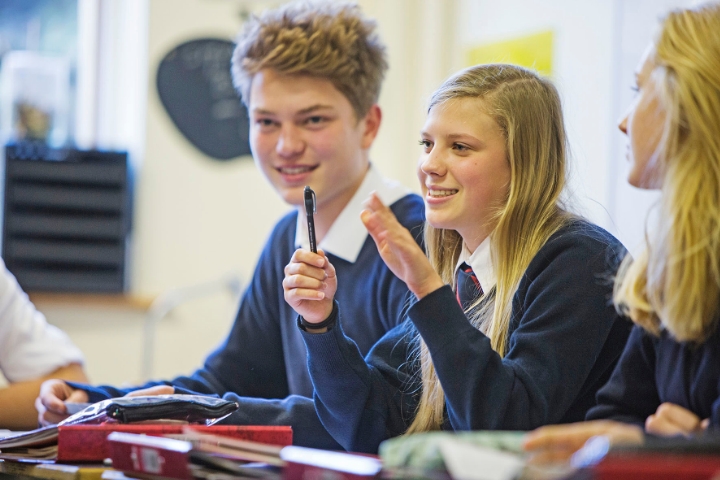 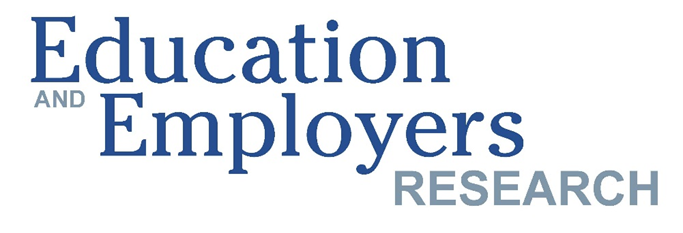 Thank you: stay in touch
Anthony.Mann@educationandemployers.org  

Research library: www.educationandemployers.org/research-main
Research twitter: @Edu_EResearch